Organizational Business Communication
Chapter 12: Communicating For Employment
Unless otherwise noted, this work is licensed under a Creative Commons Attribution-NonCommercial-ShareAlike 4.0 International (CC BY-NC-SA 4.0) license. Feel free to use, modify, reuse or redistribute any portion of this presentation.
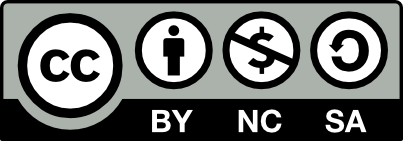 Learning Outcomes
In this chapter, we will:

Explain how to meet the needs of both an algorithm and a prospective employer.
Design an effective resume.
Create a cover letter using strategies outlined.
Questions For Reflection
If you already have a cover letter or resume, how did you compose it? How successful do you think your cover letter or resume is?
When you write a cover letter or resume, how do you decide what information to put in it?
How do you feel about promoting yourself? Is it hard to talk about your accomplishments? Why or why not?
Write about a time when you did something in the workplace that you were proud of. (It doesn’t have to be a major accomplishment).
What makes you a great employee?
Audience Analysis and Algorithms
When you write a resume and cover letter, you have two audiences, and one isn’t even human.
An applicant uploads a resume and cover letter to the H.R. software, and an algorithm scans it for keywords, skills, progression, and other factors.
Algorithms can:
Search your resume and cover letter for specific keywords and phrases.
Use the dates on your resume to determine how much experience you have and whether you’ve been promoted or taken on more responsibility.
Use “linking text” and “expressed magnitude” to try to figure out if you have soft skills like leadership skills or project management.
Search for “signals” about your competence.
Some ways to meet this audience’s needs:
Find key phrases in the job posting and use them in your resume and cover letter.
Don’t take too many design risks.
Be clear and specific.
Proofread both your resume and cover letter.
Audience Analysis: Customization is Key
Unless you’re applying to an entry-level position, a customized cover letter and resume will help you stand out from the rest.
Average hiring manager spends just six seconds on each resume.
If your resume doesn’t immediately show the hiring manager how you’re qualified for this job, then you won’t make it on to the next stage.
To begin personalizing your resume and cover letter, look at the job ad and ask yourself:
What tone does it take? How would you describe this workplace?
What skills and experience does the position ask for?
What soft skills (communications, leadership, etc.) are important?
What values do you think the company has?
What keywords can you find?
Analyzing a job posting in this way shows you which of your skills and experiences you’ll want to emphasize.
Writing an Effective Resume
“What did you accomplish in this job that someone else wouldn’t have?”: Think back to the jobs you’ve held, then freewrite about what you did that the average person wouldn’t have done. Turn this into a short, well-edited bullet point list.
“Show don’t tell”: Instead of telling your employer that you’re a great leader or an engaging writer, show it. Think of a time when you showed leadership skills, then mention it in you cover letter or resume. 
Most resumes will include:
Your work experience
Your education
Any awards, honours or recognition you received
Technical skills
Alison Green tells us that the objectives section “adds nothing and takes up space.”
It’s also not necessary to include hobbies or other interests, unless these relate to the position.
Writing an Effective Cover Letter
Your cover letter is your chance to speak directly to your potential employer and tell them why you want the job, it’s important to personalize it.
Your cover letter shouldn’t just restate everything in your resume, but should instead show why you should get an interview for this particular job.
According to Alison Green, you should:
Show enthusiasm for wanting to work at the company and explain specifically why you want to work there. 
Mention what you offer the company. Why should they hire you? If there’s something that sets you apart that isn’t really shown on your resume, you should state it.
Explain any concerns that the employer might have, if relevant. If you don’t have 100% of the qualifications or have a non-traditional career path, you should acknowledge it and explain why you’re still a great candidate.
Key Takeaways
When you create a cover letter and resume, you’re communicating first to an algorithm (which will look for key phrases and how long you’ve been at particular companies) and then to a human.
When you read a job posting, pick out key phrases. Look especially for phrases that have been repeated. Make sure that you use the language of the job posting.
A resume is a “marketing document” (Green, 2013, pg 13) that convinces employers that they should interview you. It contains a summary of your skills, work experience, education and accomplishments. Use plain language and a clear format.
When writing your resume and cover letter, focus on your accomplishments, not your job duties. What did you do that someone else in the role wouldn’t have done?
A cover letter is your chance to speak directly to an employer and say why you want this particular job. It shouldn’t repeat your resume, complement it. Make sure to be specific about why you want this particular job, and why they should hire you.
Make sure to proofread your job materials before you send them out.